SÉQUENCE 3:
LES HÉMORRAGIES
EXTERNES
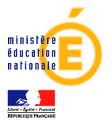 MANDOU Julien - Formateur PSC1 - mai 2022
Comment la reconnaissez-vous?
Y a-t’il un risque?
SI JE VOUS DIS HEMORRAGIE EXTERNE…
Quelles peuvent en être les causes?
Et que feriez-vous?
A la fin de cette séquence, vous serez capable de réaliser ou de faire réaliser la conduite à tenir face à une hémorragie externe, en attente des de l’arrivée des secours.
OBJECTIF DE L’ACTION DE SECOURS
1 route du couteau 
98800 NOUMEA 
Tel:  77 . 77 . 77
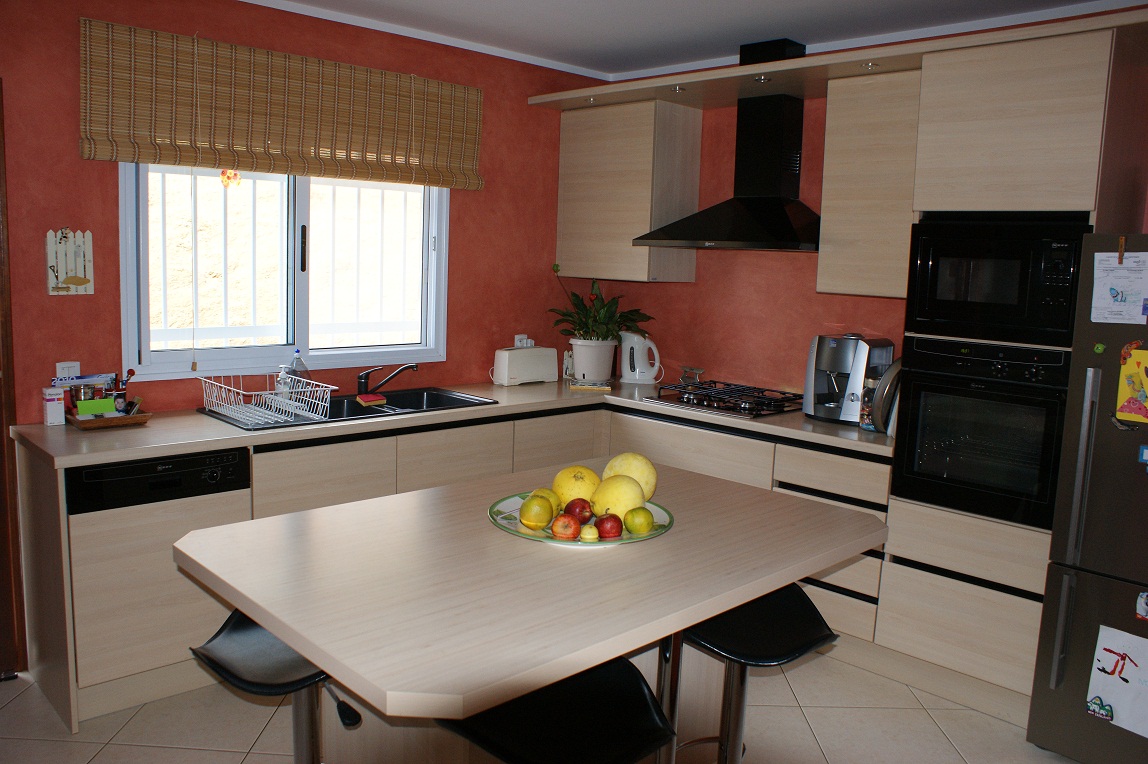 DÉMONSTRATION
COMMENT ?
RESULTATS:
COMMENT ?
RESULTATS:
HÉMORRAGIES EXTERNES
HÉMORRAGIES EXTERNES
HÉMORRAGIES EXTERNES
LES SIGNES:
C’est une perte de sang prolongée qui vient 
d’une plaie ou d’un orifice naturel qui ne s’arrête pas 
spontanément. 
Elle imbibe de sang un mouchoir en quelques secondes.
LES RISQUES:
Pour la victime, détresse circulatoire ou arrêt cardiaque
Pour le sauveteur, être infecté par une maladie transmissible
La compression locale
doit être:

suffisante pour arrêter le saignement

Permanente
LES CAUSES:

une plaie, un traumatisme ou une maladie
PROTECTION ADAPTÉE
Regarder s’il n’y a pas de corps étranger
La compression locale
doit être:

 suffisante pour arrêter
le saignement

Permanente
Appuyer fortement avec 
2 doigts ou la paume
 de la main en interposant 
un tissu propre recouvrant
 toute la plaie jusqu’à 
l’arrivée des secours. 

Appuyer avec sa main si 
aucun tissu.
Remplacer la compression
manuelle par un tissu propre
recouvrant la plaie fixée
par un lien large ou une 
bande élastique assez long
pour stopper le saignement

Remplacement impossible
si l’hémorragie se situe au
cou, au thorax, à la tête ou
à l’abdomen.
NON
COMPRIMER LOCALEMENT AVEC LA MAIN
COMPRIMER LOCALEMENT AVEC LA MAIN
ALLONGER
SAUVETEUR ISOLÉ??
NON
OUI
POSE D’UN PANSEMENT COMPRESSIF
POSE D’UN PANSEMENT COMPRESSIF
QUE SI LE SAIGNEMENT EST STOPPÉ
MAINTENIR LA COMPRESSION MANUELLE
ALERTER / COUVRIR / SURVEILLER
ALERTER / COUVRIR / SURVEILLER
APPRENTISSAGE DU GESTE:
1er temps: le sauveteur n’est pas isolé (témoin ou téléphone à proximité)
2ème temps: le sauveteur est seul sans téléphone
Demander un avis médical sans délai si le sauveteur:
présente une plaie ayant été souillée
- a subi une projection sur le visage
CONTACT DU SAUVETEUR AVEC 
LE SANG DE LA VICTIME
Ne pas manger avant de s’être laver les mains
Retirer les vêtements souillés le plus tôt possible
Se laver les mains ou toute zone souillée
Se désinfecter (dakin, biseptine…)
Ne pas porter les mains à la bouche, les yeux ou le nez
Le Garrot doit:

être situer en amont de la plaie 5 à 7 cm (entre le coeur et la plaie) (et jamais sur une articulation)
- Être serré pour arrêter 
le saignement
HEMORRAGIES EXTERNES
Plusieurs victimes
PROTECTION ADAPTEE
Regarder s’il n’y a pas de corps étranger
METTRE EN PLACE UN GARROT (préférable d’utiliser un garrot de fabrication industrielle)
METTRE EN PLACE UN GARROT (préférable d’utiliser un garrot de fabrication industrielle)
OUI
NON
COMPRIMER LOCALEMENT AVEC LA MAIN
ALLONGER
SAUVETEUR ISOLE??
NON
OUI
POSE D’UN PANSEMENT COMPRESSIF
MAINTENIR LA COMPRESSION MANUELLE
ALERTER / COUVRIR / SURVEILLER
ALERTER / COUVRIR / SURVEILLER
ALERTER / COUVRIR / SURVEILLER
APPRENTISSAGE
DU GESTE
LES SAIGNEMENTS PAR LE NEZ, LA BOUCHE
OU AUTRE
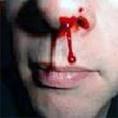 Que diriez-vous, que feriez vous?
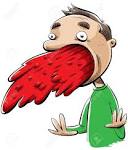 Que diriez-vous, que feriez vous?
Saignement par 
un orifice naturel
(autre que le nez)
Que diriez-vous, que feriez vous?
Demander un avis médical si:
le saignement se reproduit ou ne s’arrête pas
le saignement survient après une chute ou un coup
si la victime prend des médicaments 
augmentant les saignements.
LES SAIGNEMENTS PAR LE NEZ
Asseoir, tête penchée en avant
Demander de se moucher vigoureusement
Demander de comprimer les narines
Pendant 10 minutes
Ne pas relâcher
Surveiller en permanence
Alerter les secours
LES SAIGNEMENTS PAR LA BOUCHE
(VOMIT OU CRACHE DU SANG)
Installer la victime dans la position:
où elle se sent le mieux
allongée en position stable sur le
côté si elle a perdu connaissance
LES SAIGNEMENTS PAR UN ORIFICE NATUREL 
(AUTRE QUE LE NEZ) 
ET DE FAÇON INHABITUELLE
Demander un avis médical
Appliquer les consignes
Allonger la  victime
Contacter le centre 15 pour
signaler l’aggravation
EN CAS D’AGGRAVATION
Pratiquer les gestes qui s’imposent si
la victime a perdu connaissance
?